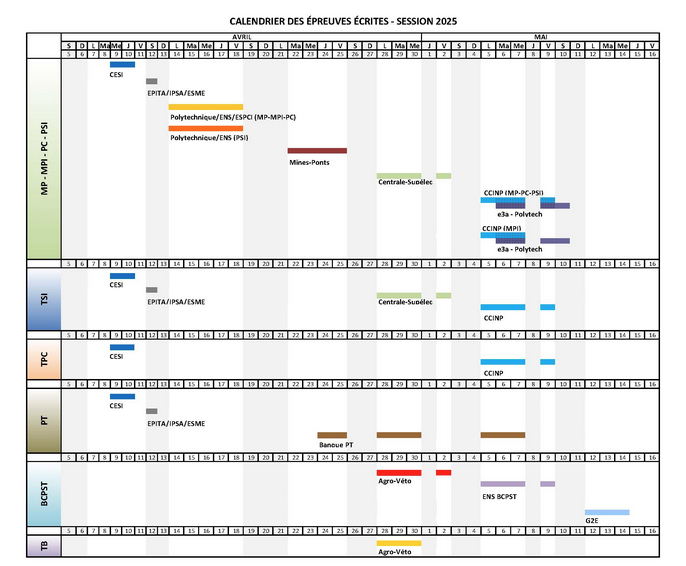 Présentation concours 2024
Calendrier des écrits
Calendrier des oraux : entre le 23 Juin 2025 et le 19 Juillet 2025.

Admissibilités : 	ENS          27 mai oral: 16/06 au12/07
		X ESPCI     28 mai  oral: 09/06 au 13/07
		Centrale       juin
		Mines     10  juin
		CCINP         05  juin
Calendrier des inscriptions 2025 :
- Inscriptions en ligne : du 07/12/2024 au 13/01/2025 -17h
- Téléversement des pièces administratives : du 07/12/2024 au 21/01/2025-17h
- Paiement des frais d’inscriptions: du 13/01/2025- 17h 01 au 21/01/2025- 17h00
- Traitement et validation des dossiers : du 13/01/2025 au 15/02/2025
Concours X-ESPCI : 
admissibles 2022 : 7/24 à l’X ; 13/26 à l’Espci
admissibles 2023 : 4/24 à l’X ; 10/26 à l’Espci
admissibles 2024 : 6/20 à l’X ; 15/20 à l’Espci

(X + ESPCI : 220€ (boursiers 0€)
National : 	X : admissibles : 251 ,  entrants : 131
	ESPCI : admissibles  : 445,  entrants : 55
	ESPCI Etr : admissibles  : 21 ,   entrants : 2

Inscription par école, admissibilité par école, oral commun
Bonification +50 (3/2), +30 (5/2) écrit ; +80 (3/2) +50 (5/2) oral
Concours ENS : admissibles 2022 (7/18) :  1 Ulm ; 7 Lyon ; 7 Paris Saclayadmissibles 2023 (8/18):   2 Ulm ; 8 Lyon ; 4 Paris Saclayadmissibles 2024 (11/15): 3 Ulm ; 9 Lyon ; 8 Paris Saclay (gratuit)Ulm : admissibles :  100 , 18 places  Lyon : admissibles :  244 , 27 places Paris Saclay : admissibles 272 , 19 placesPas de bonification 3/2
Inscription par école, admissibilité par école, oral par école avec épreuves communes
Concours Mines Ponts : admissibles 2022 :  36 (95 %) ; admissibles 2023 : 31 ( 82%); admissibles 2024 : 32 (80%)au niveau national : 1170 admissibles, 407 places (360€ pour les non boursiers, boursiers 0€)3 concours : Mines Ponts : Mines Paris (24), Mines Nancy (40), Mines St Etienne (43), SupAéro (35), Telecom Paris (25), IMT Atlantique (90), ENSAE (8), ENSTA (39), Ponts & Chaussées (40), Chimie Paris Tech (65)inscription commune, admissibilité commune.Mines Telecom : 19 écoles. Ecrit commun Oral séparéTPE EIVP : 5 écoles. Ecrit commun Oral séparéNote français inférieure à 3/20 éliminatoire, bonus 3/2 +30 (écrit),  +30 (Oral) pointsBonus pour les boursiers 5/2 : + 30 pts
Concours Centrale : admissibles 2023 : 31 /36CentraleSupélec (16), Lyon(12), Lille (22), Nantes (28), SupOptique (10), Marseille (21) admissibles 2024 : 38 /40CentraleSupélec (23), Lyon(22), Lille (27), Nantes (26), SupOptique (18), Marseille (29) au niveau national : 724 places, 1200 admissiblesInscriptions; 140€ (CP+Supélec) + 140€ par école (boursier 0€) + Arts (135€)+ ESTP (85€)(boursiers 0€)
Ecoles du concours : Centrale Paris Supélec (152), Lyon (62), Lille (50), Nantes (60), Méditerranée (80), Casablanca (2), SupOptique (50), Arts & Métiers (20), ENSEA (30), EPF (17), ESTP (184), Ecole Navale (18)

Inscription par école, admissibilité par école, oral commun
Bonification 3/2 : +80 ( écrit), +40 (oral)
Concours CCINPadmissibles 2023 :  37  ( 100% des inscrits)admissibles 2024: 40 (100 % des inscrits) 2 concours CCINP Physique (25 écoles) ou CCINP Chimie (13 écoles) : au niveau national : Physique 615 places,  Chimie : 545                                                         			                              3762 adm                    3692 admInscription commune, admissibilité commune, oral commun (225€)Bonus 3/2 : +70 pts après l’oral
Oral à Paris en 2025, ainsi que les TIPE !
Exemples d’admissibilités en 941 en 2024
Etudiant BD : Classement annuel 1°, moyenne : 16,6 (classe 11,6)
  math : 16,4 ; phys : 18,2 ; chim : 18,3  ; Fran : 12,7 ; LV : 14,1
Admissibilités : Ens Ulm, Lyon et Paris Saclay, X, ESPCI, toutes Centrales, Mines

Etudiant MB : Classement annuel 12°, moyenne 12,0 (classe 11,6)
  math : 12,7 ; phys : 12,7 ; chim : 12,5  ; Fran : 10,7 ; LV : 15,1
Admissibilités : Ens Lyon et Paris Saclay, X, ESPCI, Mines, toutes Centrales, CCINP

Etudiante MB : Classement annuel 17°, moyenne : 11,2 (classe 11,6)
  math : 9,8 ; phys : 11,7 ; chim : 13,3  ; Fran : 10,6 ; LV : 12,2
Admissibilités : Ens –Lyon et Paris Saclay, Espci, Mines, CCINP

Etudiant BB : Classement annuel 22°, moyenne : 10,5 (classe 11,6)
math : 12,6 ; phys : 10,0 ; chim : 11,5  ; Fran : 10,5 ; LV : 10,2
Admissibilités : Ens –Lyon, Espci, toutes Centrales, Mines, CCINP

Etudiante ES : Classement annuel 36°, moyenne : 9,1 (classe 11,6)
 math : 5,6 ; phys : 9,0 ; chim : 11,5  ; Fran : 12,0 ; LV : 10,5
Admissibilités : Mines, toutes Centrales,  CCINP
941 : Classement annuel des derniers admissibles (42 étudiants)
Polytechnique : 15 ème
ESPCI : 25 ème
ENS : Ulm : 6 ème        Lyon : 31 ème       Paris Saclay : 25 ème
Mines : 36 ème
Centrale Supélec : 36 ème
Centrale Lyon :  36 ème   Nantes : 36 ème  Lille : 36 ème       Marseille : 40 ème     SupOptique : 40 ème
CCP : 42 ème (tous les candidats admissibles)